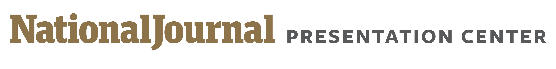 POLLUTION DEATHS
Report shows that almost one in six deaths in 2015 were due to some form of pollution
The research, conducted by the Lancet Commission on Pollution and Health, found that air pollution was the largest contributor to early death
The report found that in 2015, 9 million deaths were due to some form of pollution, which is almost one in six people
Ambient ozone
Estimated number of deaths globally due to pollution risk factors
2015, in millions
The report found that low- and middle-income countries had much higher death rates due to pollution
Some rapidly developing countries including India, China, Pakistan, Bangladesh, Madagascar and Kenya can attribute one in four deaths to some form of pollution
Ambient particulate
Dr. Philip Landrigan, the co-leader of the commission that led the study, noted that deaths due to pollution are due mostly to urban industrial air pollution, citing the fact that very poor and undeveloped countries had fewer pollution-related casualties
Unsafe source
Carcinogens
92% of all pollution-related deaths were in low- and middle-income countries
Particulates
Household air
Unsafe sanitation
Sources: “The Lancet Commission on pollution and health,” The Lancet, October 19, 2017; Susan Scutti, “Pollution linked to 9 million deaths worldwide in 2015, study says,” CNN, October 20, 2017.
1
October 20, 2017  |  Maansi Vatsan